DCT线圈
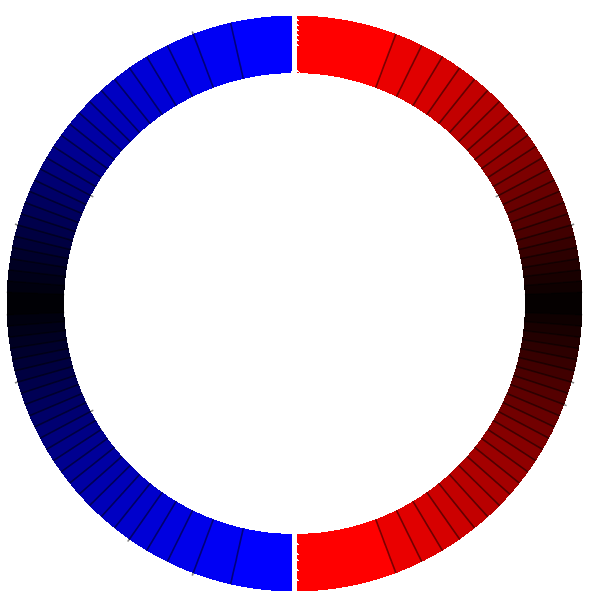 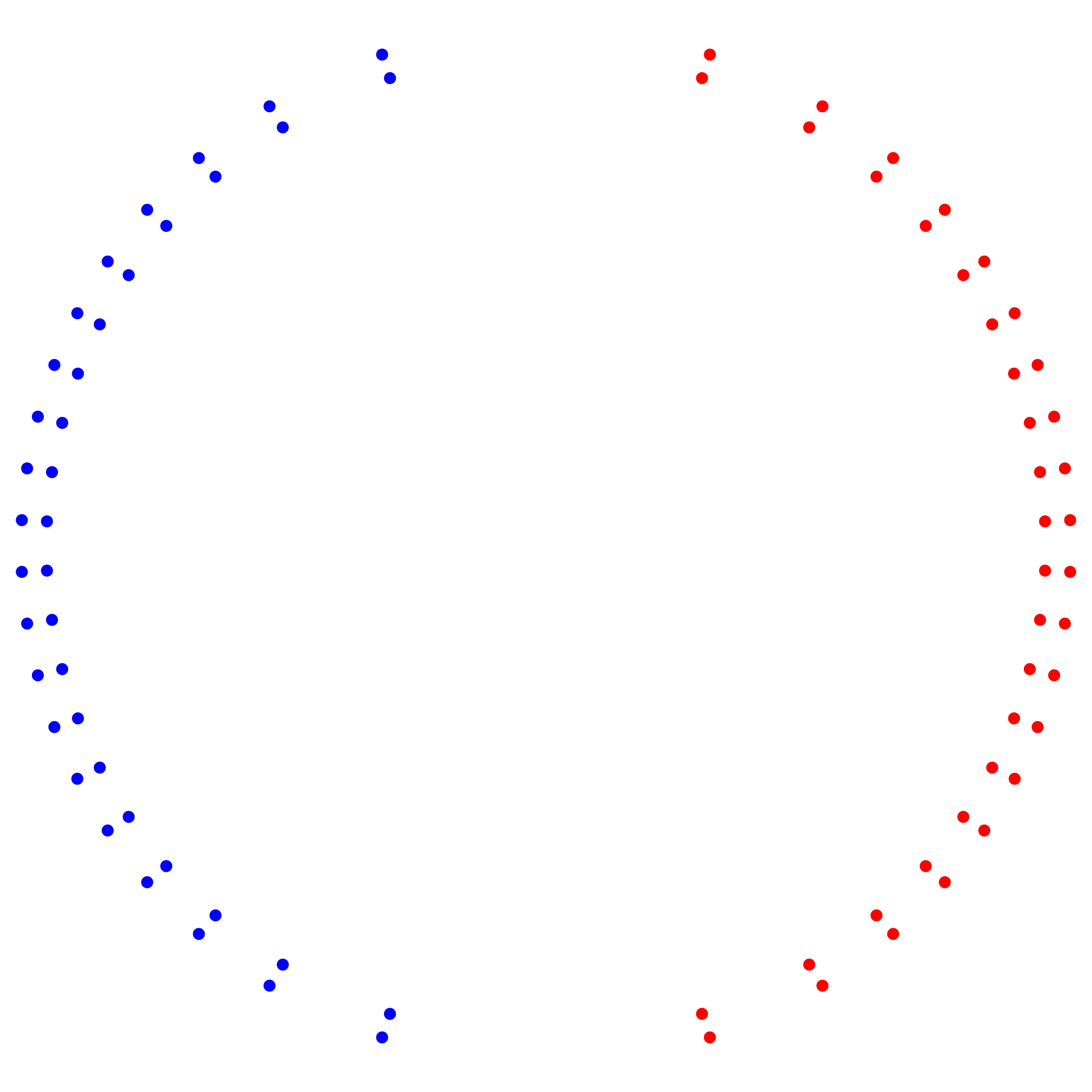 在圆柱面内呈cos(mθ)分布的电流壳可以产生理想的2m极磁场
P. L. Walstrom发展了cos(mθ)电流壳理论工程化建模的技术
用离散电流线位置的方式逼近工程电流密度的cos(mθ)分布
实现电流线的连续化设计
Discrete Cosine Theta（DCT）
DCT线圈逐步具备加速器磁体应用的工艺技术条件
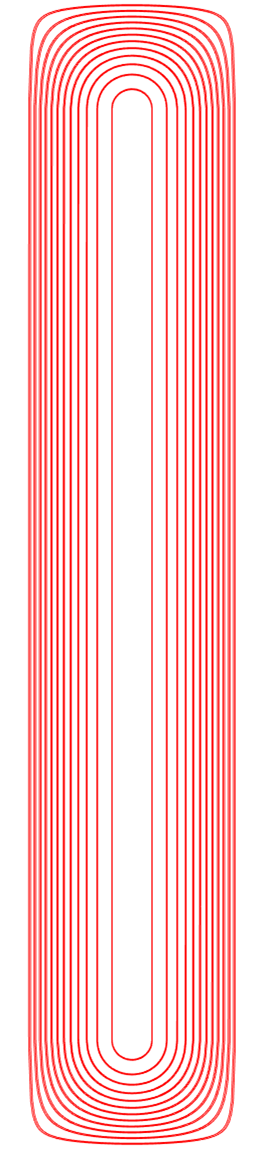 DCT线圈
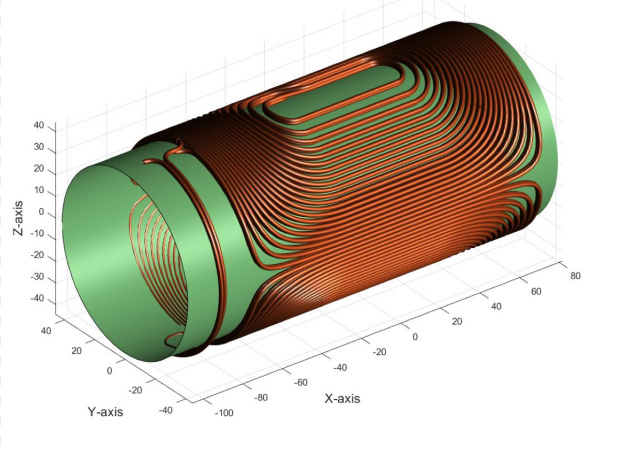 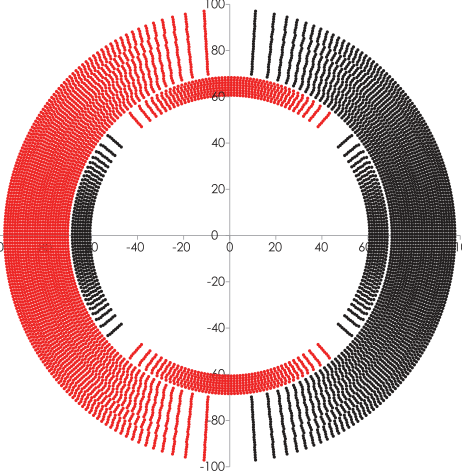 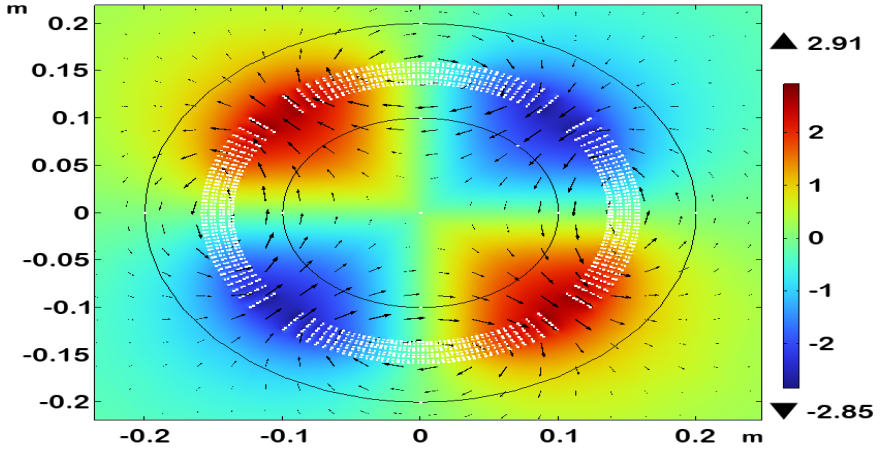 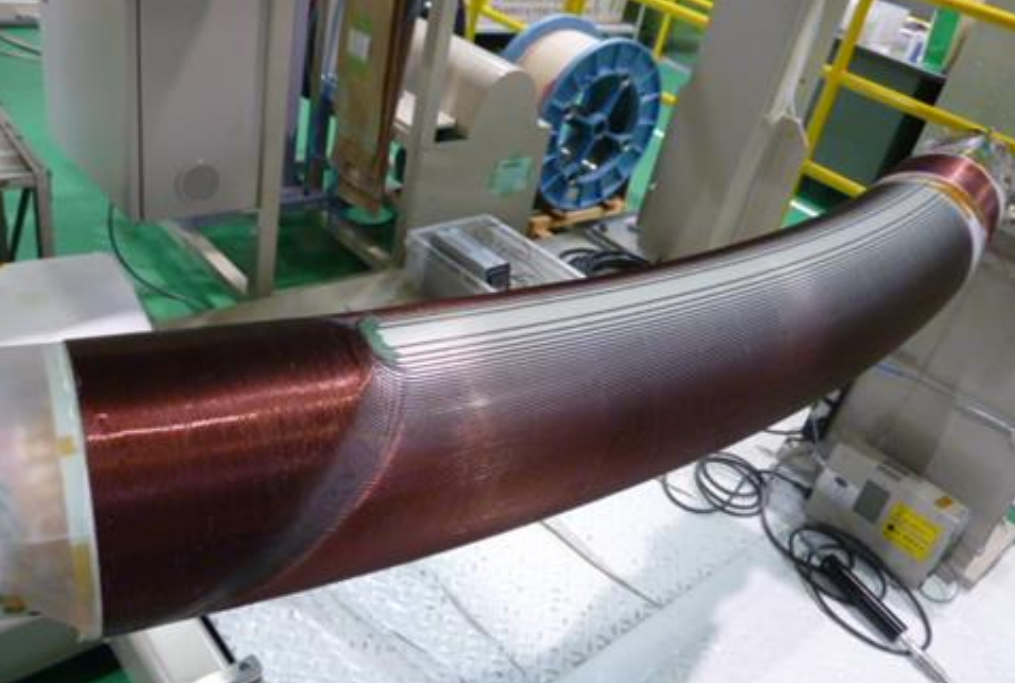 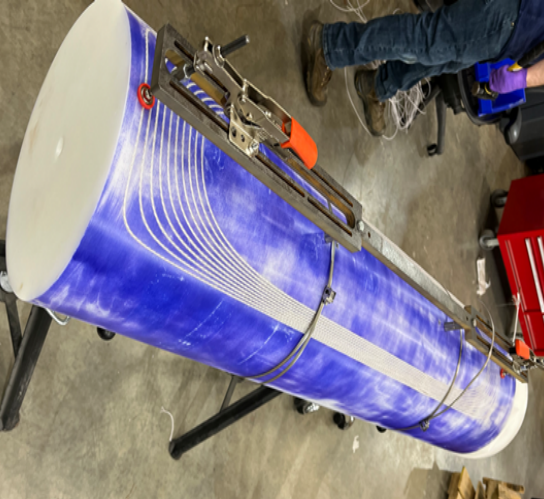 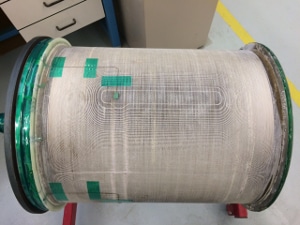 DCT线圈在加速器中的应用
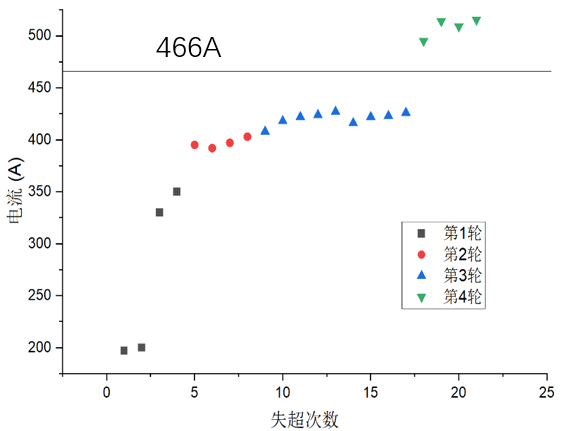 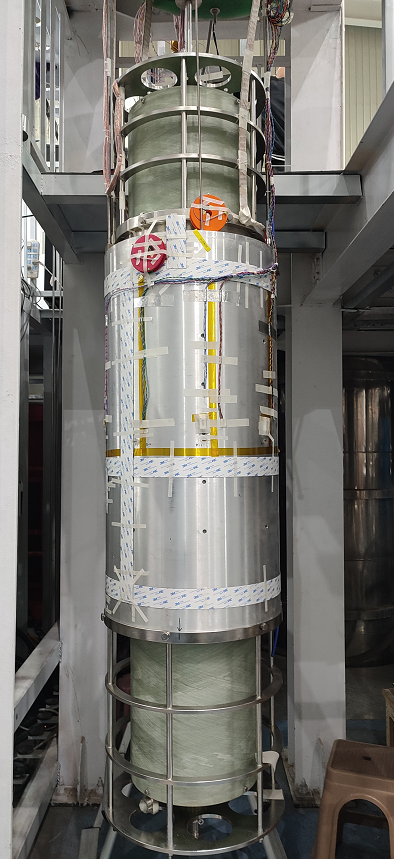 HFRS超导多极组合磁体
HFRS超导多极组合磁体的物理要求
L800型HFRS超导多极
组合磁体Q线圈励磁锻炼过程
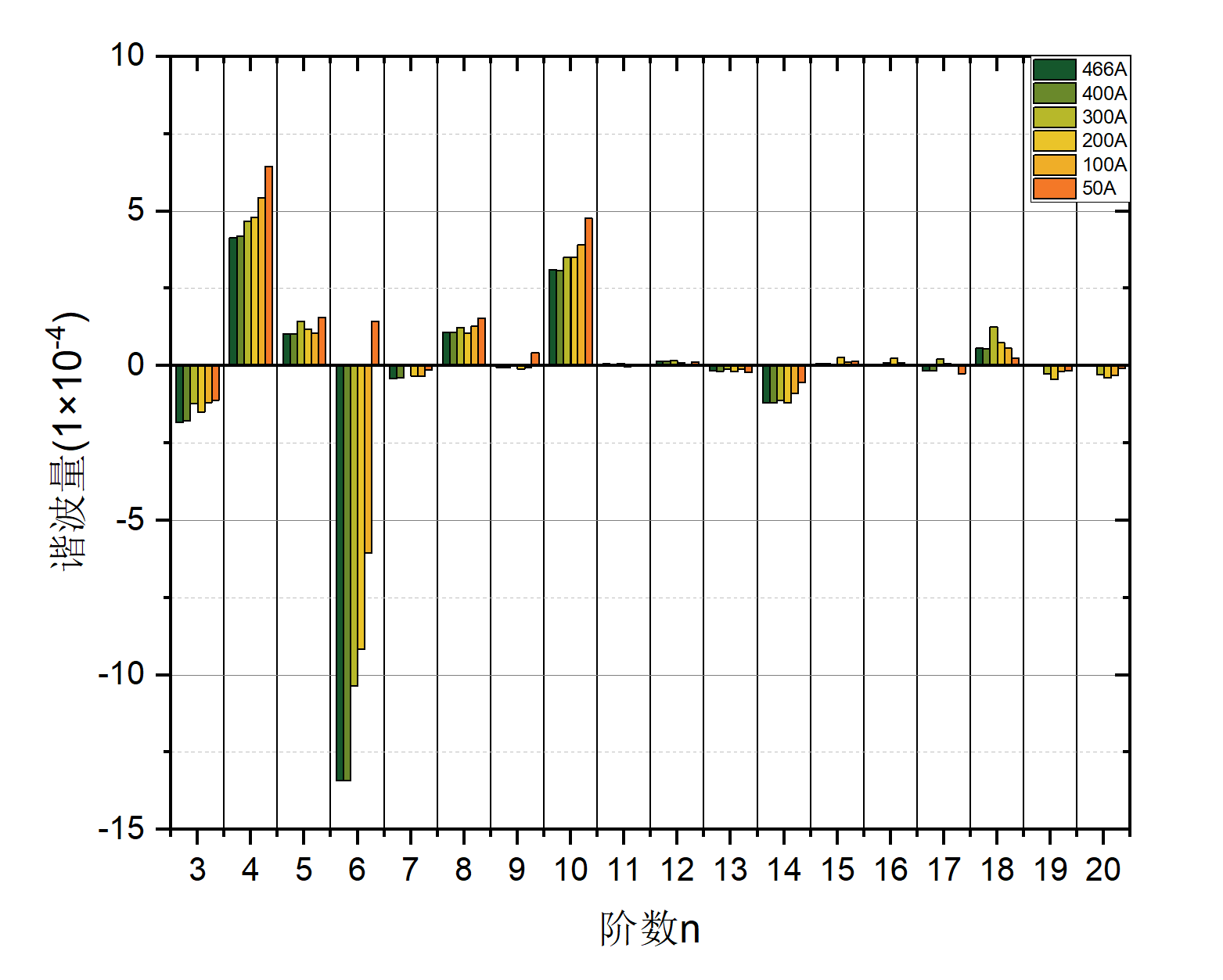 样机谐波磁场测量结果
DCT线圈在加速器中的应用
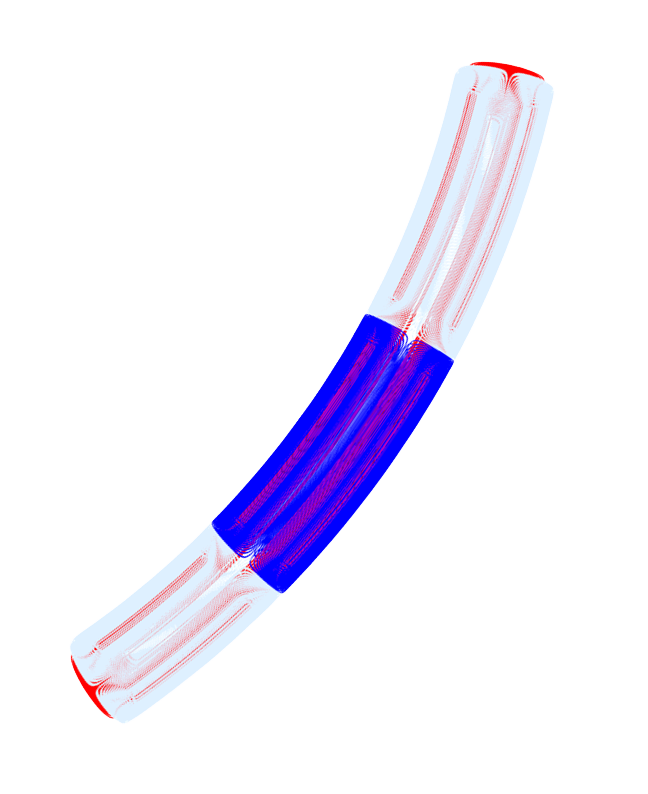 第二代癌症治疗装置磁体
中心磁场：3 T
孔径：φ120 mm
好场区：40 × 40 mm2
偏转角度：33°
四极梯度：20 T/m
线圈外径：φ195 mm
特点：紧凑、磁场线性度好等
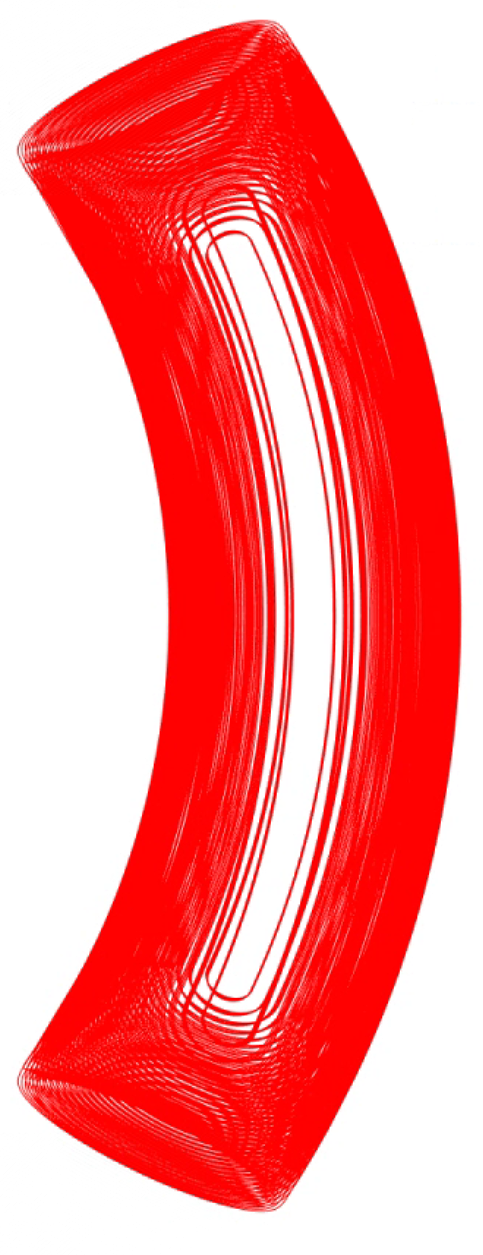 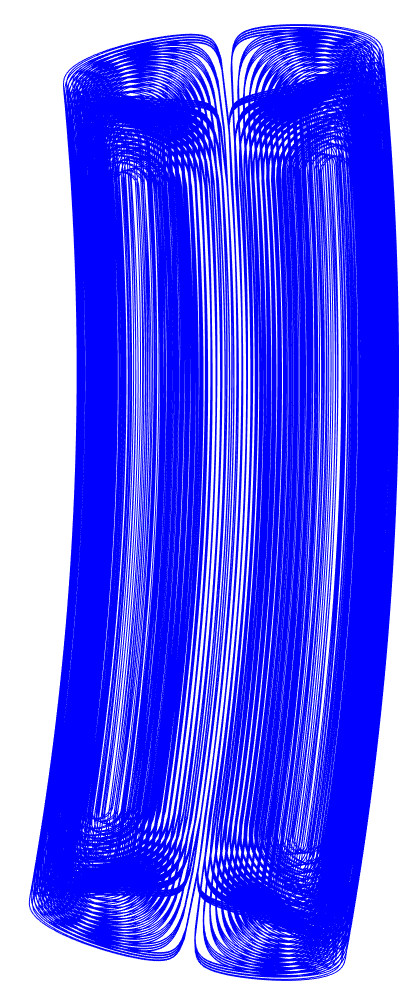 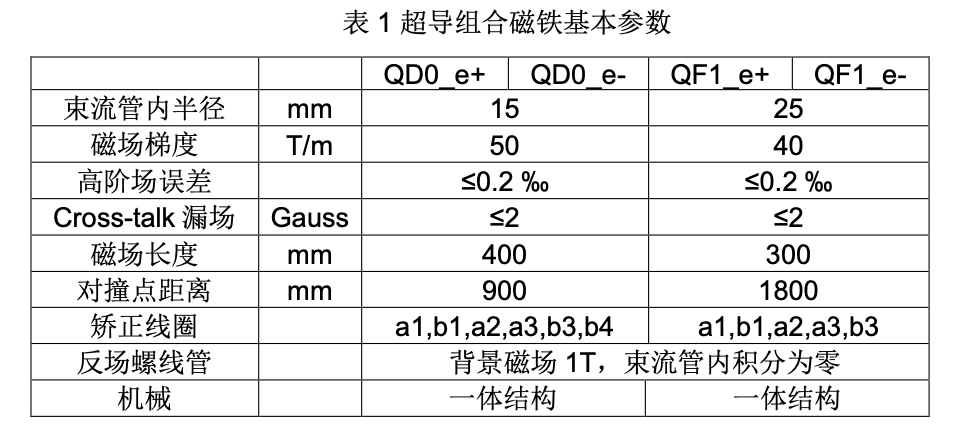 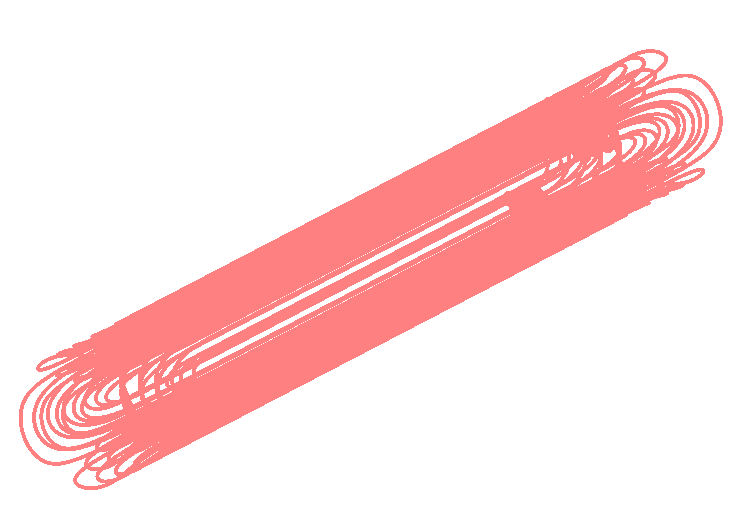 四极线圈
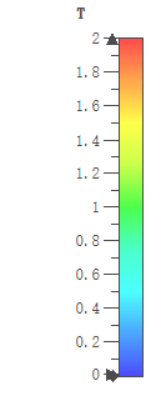 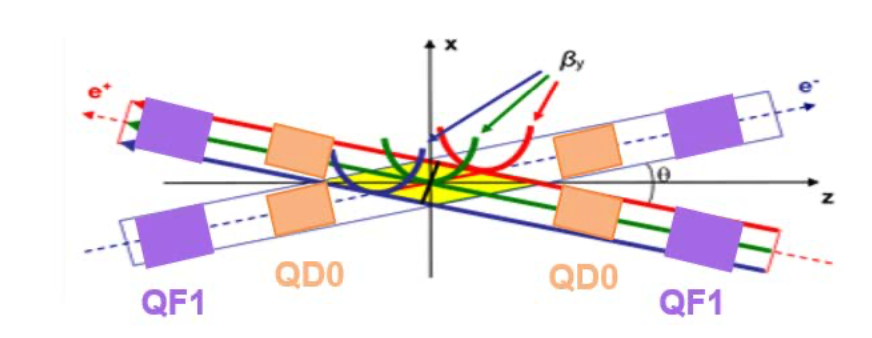 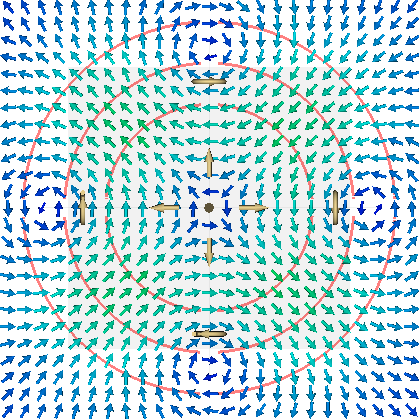 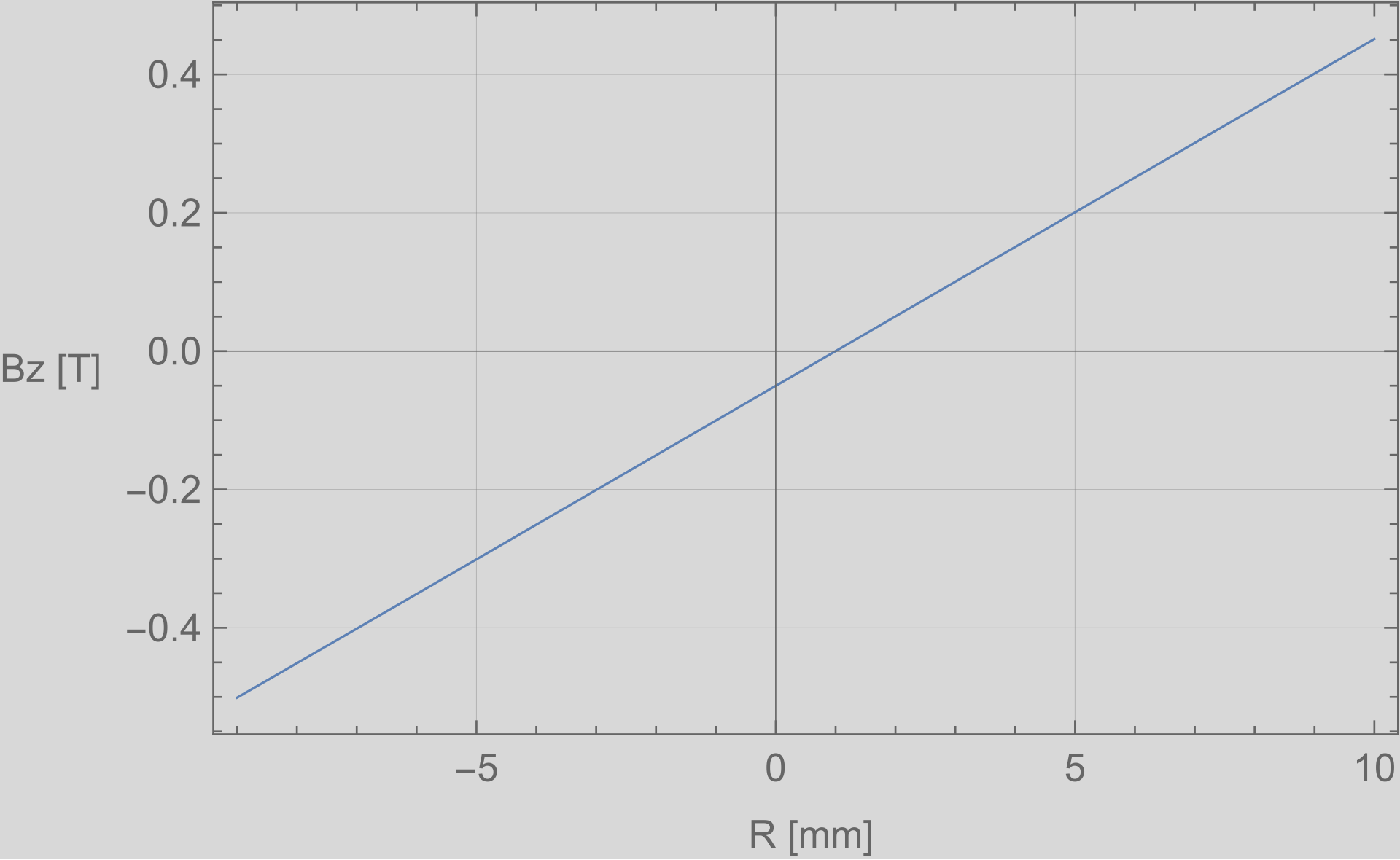 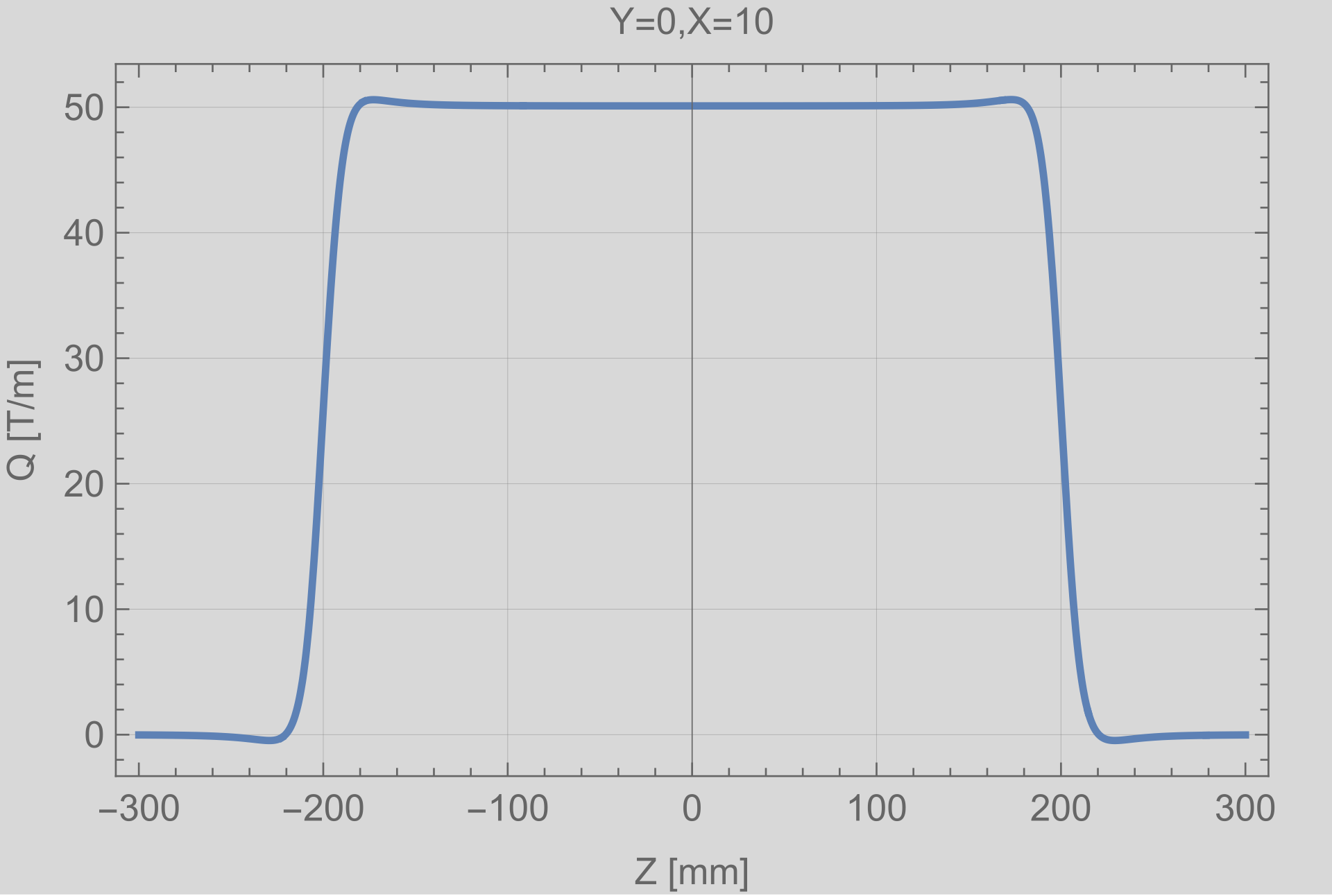 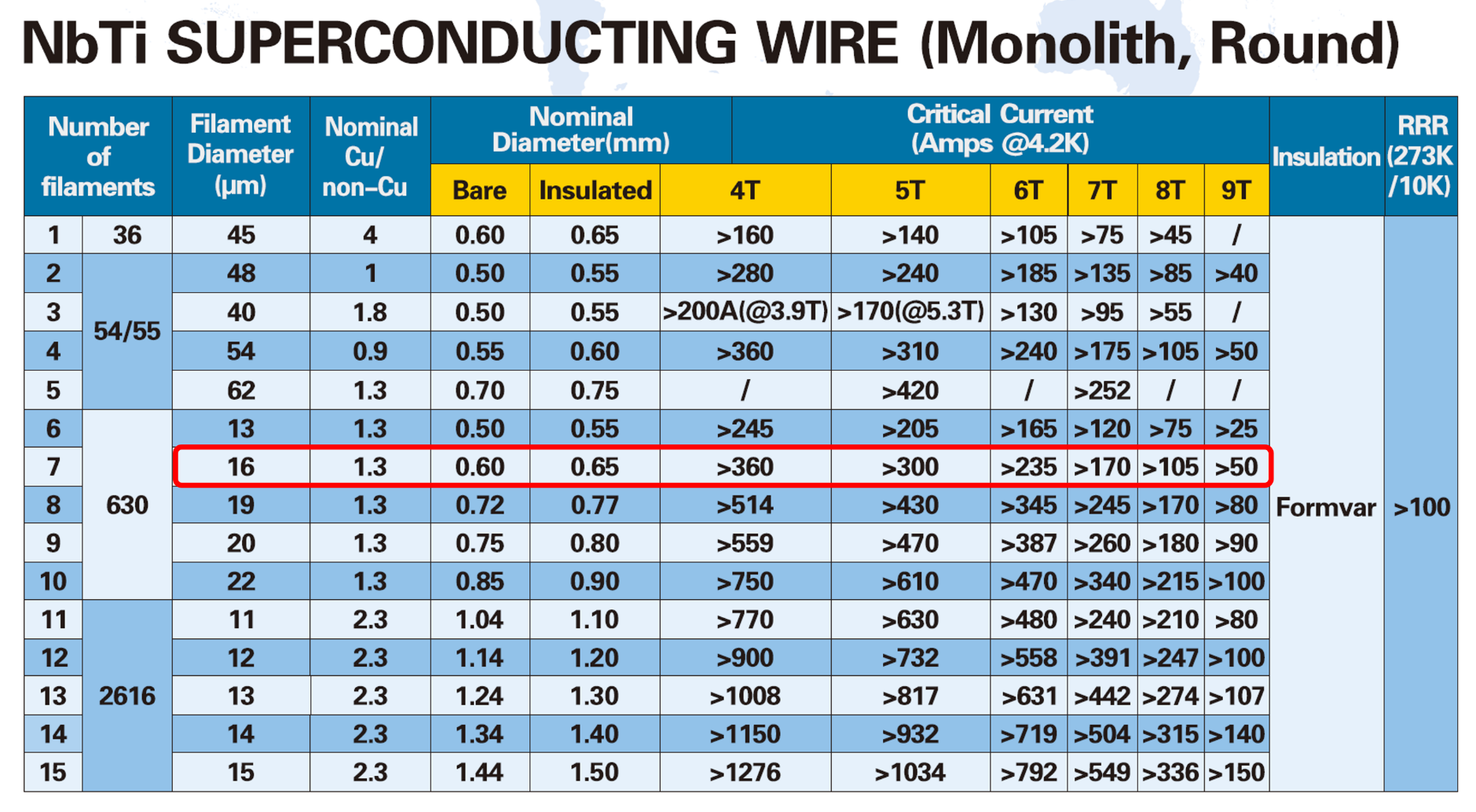 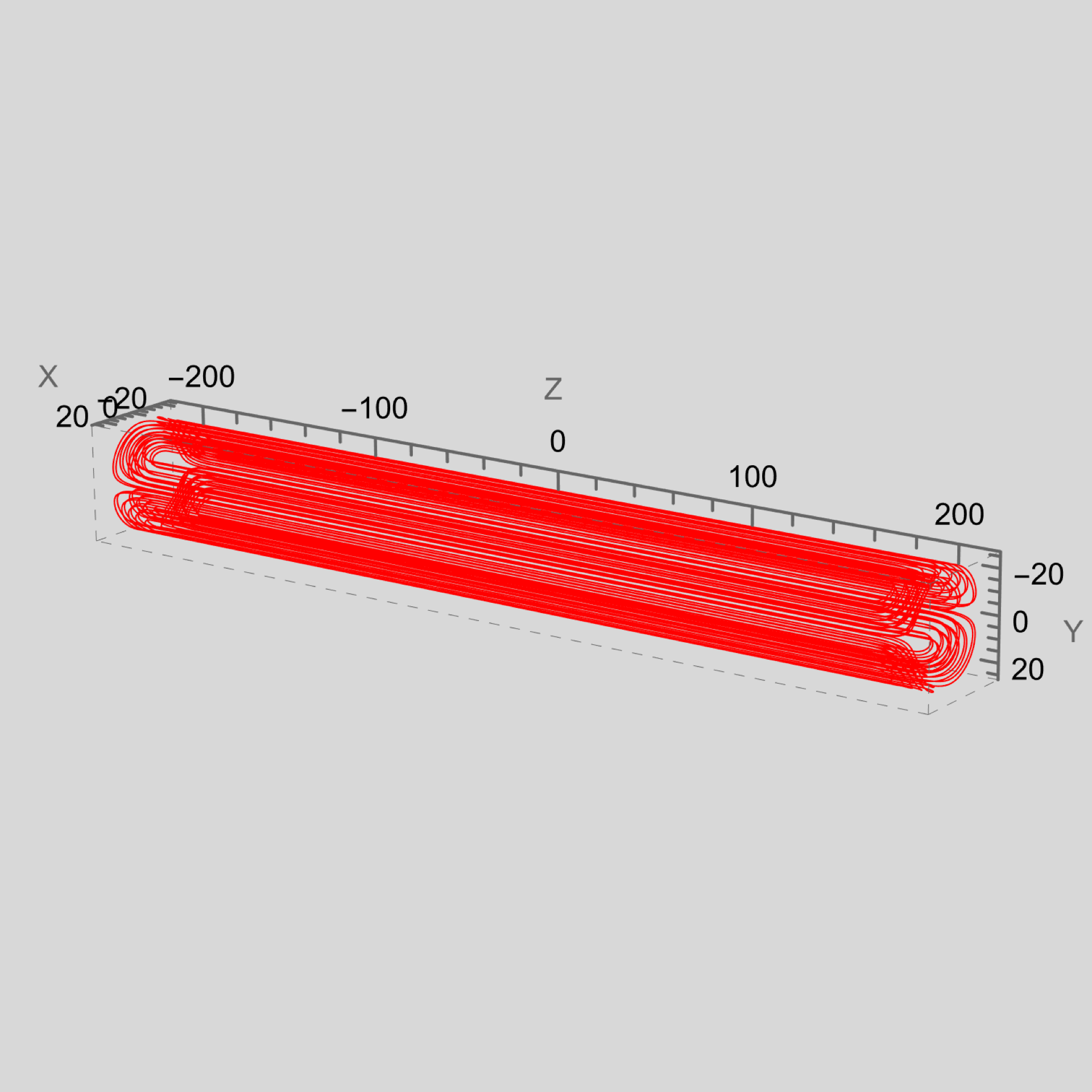